العناصر في علوم الأحياءElements in Biological Sciences
M. H. Al-Qunaibit
مهى حمد القنيبط
560 Chem.- Elements in biological sciences
2
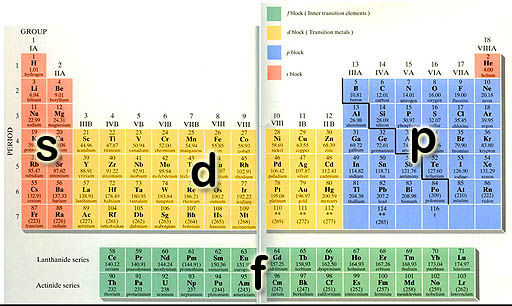 560 Chem.- Elements in biological sciences
3
Essential Elements العناصر الأساسية
هناك 30 عنصر تقريبا ضرورية لصور الحياة المختلفة.
هناك توافق في الأيونات السائدة في كل من مياه البحر وبلازما الدم – مثلا.
560 Chem.- Elements in biological sciences
4
العناصر الأساسية
تنتمي العناصر الأساسية للأنظمة الحيوية للقطاعات s و  p و  d.
أما عناصرالقطاع f  فهي غير موجودة على الإطلاق في الأنظمة الحيوية.
دور عناصر كل قطاع تختلف عن الآخر كما سنرى في التالي.
560 Chem.- Elements in biological sciences
5
خواص عناصر القطاع s
أكثر أيونات الفلزات وفرة في الأنظمة الحيوية
توجد في معظم الخلايا بتركيزات مرتفعة (mM).
ضرورية لنمو النباتات.
من الصعب تتبعها.
مهمة جدا في الهياكل (الكالسيوم).
تحفز كثير من العمليات الكيميائية-الحيوية (Ca, Mg).
تنشط عمل الإنزيمات ( K, Mg ) 
تثبت البناء الكيميائي-الحيوي (Mg, Ca )
560 Chem.- Elements in biological sciences
6
خواص عناصر القطاع p
هي مكونات المواد الحية (الماء، الكربوهيدرات، الأحماض النووية، البروتينات).
موجودة في أهم الغازات.
في صورتها الأيونية تساهم في بناء الهياكل.
يكوّن C و O و N و H  99% من جسم الإنسان (بالجرامات).
560 Chem.- Elements in biological sciences
7
خواص عناصر القطاع d
تنتشر في الأنظمة الحيوية بكميات ضئيلة.
توجد في جسم الإنسان بكميات لا تزيد عن الجرام ( Mn, Fe, Zn ) ومن السهولة تتبعها.
مهمة في البروتينات الفلزية ولها أدوار في التحفيز والبناء والتنظيم ( مثل  الذي يؤثر في نشاط الجينات) وموجودة في جميع أنواع الإنزيميات.
مهمة في تنشيط H2 و O2  و N2  و CO2 .
تساهم في نقل الإلكترونات والسلسلة التنفسية (Fe, Cu) والتمثيل الضوئي ( Mn, Fe, Cu) ونقل وتخزين الأكسجين (Fe, Cu )
560 Chem.- Elements in biological sciences
8
الهيدروجين
يرتبط الهيدروجين مع الكربون والكبريت والأكسجين وغيرها بروابط تساهمية (في الجزيئات العضوية-الحيوية).
تشكل الرابطة الهيدروجينية أحد أهم القوى بين الجزيئات.
ايضاً الروابط الهيدروجينية بين جزيئات الماء هي أحد أهم أسس الحياة على كوكب الأرض:
مثال:
تعتمد درجةغليان وتجمد الماء على هذه الروابط.
تساهم هذه الروابط في تشكيل الثلج وجعله أقل كثافة من الماء.
560 Chem.- Elements in biological sciences
9
Na+ و K+  و Mg2+ - نقل الأيونات
هذه الأيونات مهمة جداً في السوائل داخل وخارج الخلية الحيوية حيث نجدها تقوم بكثير من الأدوار.
تنتقل هذه الأيونات عبر الأغشية الحيوية لإبقاء النظام في حالة توازن. ويتم ذلك عبر ما يعرف بالمضخة الأيونية ion pump: 
- إذا دخل كثير من أيونات الصوديوم –مثلا- إلى الجسم ينتشر الماء من الأغشية إلى الدم لتخفيف كمية الصوديوم مما يزيد من ضغط الدم.
560 Chem.- Elements in biological sciences
10
المضخة الأيونية
- ويتطلب انتقال هذه الأيونات عبر الأغشية من الأقل تركيز إلى الأكبر تركيز إلى طاقة.
- يحتوي مركب الطاقة ATP على المغنيسيوم  Mg2+
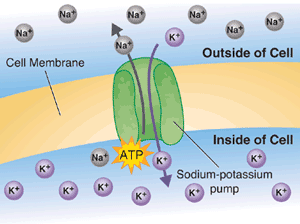 560 Chem.- Elements in biological sciences
11
الكالسيوم – الساعي messenger
عادة هناك ساعي أولي خارج الخلية (ينقل الهرمونات أو الإشارات الكهربية) ينتج عنه إشارة تسلم للساعي الثاني.
يعمل الكالسيوم كساعي ثاني داخل الخلايا حيث يستجيب تركيزه بسرعة للمؤثر الخارجي.  
يظهر تاثير هذه الخاصية للكالسيوم في تقلص العضلات.
560 Chem.- Elements in biological sciences
12
تتبع ودراسة العناصر
عند دراسة العناصر التي لا تظهر نشاط طيفي، الطريقة المتبعة عادة هي استبدالها بعناصر أخرى لها هذا النشاط ومن ثم تتبعها في النظام الحيوي المعني.

لا بد للعنصر البديل أن يمتلك:
نسبة الشحنة/نصف القطر للأيون قريبة من العنصر.
قدرة على الارتباط بالمتصلات مشابهة.
560 Chem.- Elements in biological sciences
13
تتبع ودراسة العناصر
مثال:
ما الأيون المناسب لاستبدال  Ca2+  من التالي:
Na+ (102 pm) 0.0098, Eu2+ (117 pm)0.017, Sr2+ (118 pm)0.0169 , F− (133 pm) -0.0075, Pb2+ (119 pm)0.0168, and La3+ (103 pm)0.029.
الحل:
نستبعد الفلوريد لأن شحنته مخالفة والصوديوم لأن شحنته أحادية (الشحنة الأعلى تستبدل الأقل وليس العكس).
 Ca 100pm (0.02 )الآن ننظر إلى التشابه في أنصاف الأقطار والشحنات: 
بالنظر إلى الأيونات ثنائية الشحنة نجد أن Eu2+ أقرب في نصف القطر.
الآن نقارن Eu2+ و La3+ من حيث نسبة الشحنة/نصف القطر مع الكالسيوم – نختار اللانثانوم لقرب نصف قطره من الكالسيوم أكثر.
560 Chem.- Elements in biological sciences
14
البروتينات ناقلة الإلكترونات
560 Chem.- Elements in biological sciences
15
بروتين النحاس الأزرق
يوجد في أنواع من البكتيريا والنباتات.
لونه الأزرق الداكن يعود إلى امتصاصه للضوء
 عند طول موجة 600 نانومتر.
زوج الأكسدة والاختزال Cu2+/Cu+
البنية الهندسية حول النحاس رباعي الأوجه
المشوه في كل من حالتي الأكسدة +1 و +2 مما
يسهل انتقال الإلكترونات.
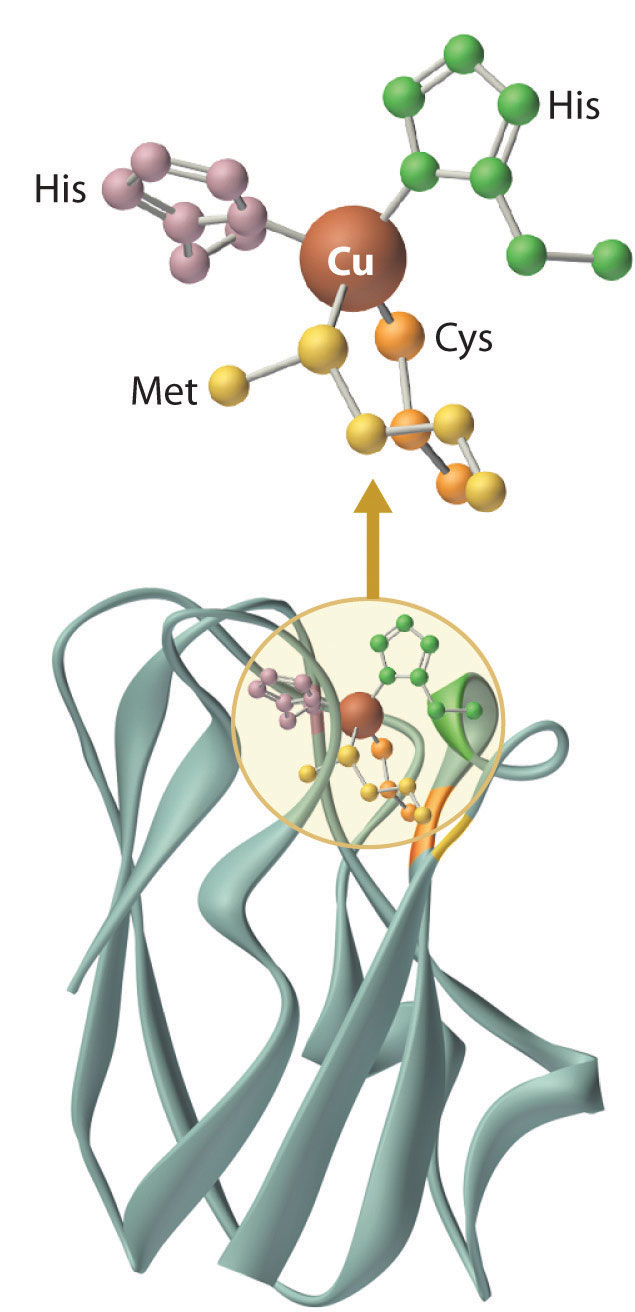 560 Chem.- Elements in biological sciences
16
نقل الأكسجين O2 transport
يدخل الأكسجين إلى الجسم عبر الرئتين
ينتقل عبر الدم في كريات الدم الحمراء.
يصل إلى العضلات حيث يتم تخزينه.
يتحد الأكسجين مع مركبات عديدة لنقله وتخزينه
الهيموجلوبين أحد أهم البروتينات التي تتحد مع الأكسجين وتنقله.
560 Chem.- Elements in biological sciences
17
الهيموجلوبين Hemoglobin
هو بروتين ينقل الأكسجين وثاني أكسيد الكربون. 
يتكون كل جزيء من 4 وحدات
 polypeptide
الموقع الفعال هو حلقة بورفيرين
 كبيرة بداخلها ذرة الحديد في بناء سداسي
التناسق. 
 يرتبط الحديد بذرات النتروجين تساهمياً.
يرتبط الحديد بالأكسجين الجزيئي في الجهة العمودية على الحلقة
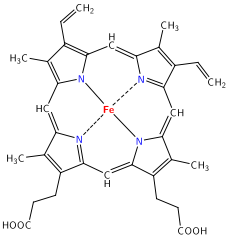 560 Chem.- Elements in biological sciences
18
الهيموجلوبين Hemoglobin
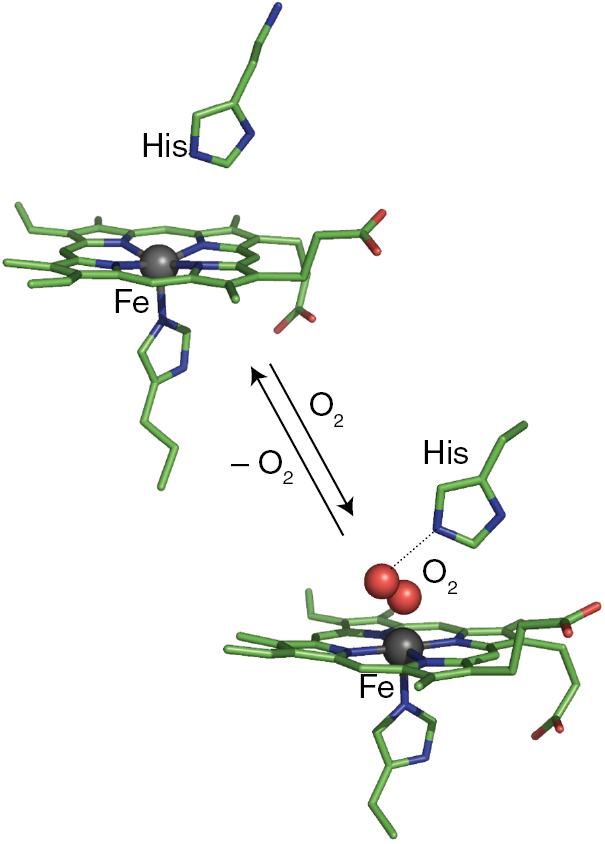 يرتبط الحديد بالأكسجين في الوحدات الأربع تعاونياً. 
قبل الارتباط:
تكون Fe(II) في حالة الغزل المرتفع واقعة خارج مستوى الحلقة قليلا (منجذبة نحو حلقة الهستدين).
عند ارتباط الحديد بالأكسجين يتحول إلى الغزل المنخفض.
560 Chem.- Elements in biological sciences
19
الهيموجلوبين Hemoglobin
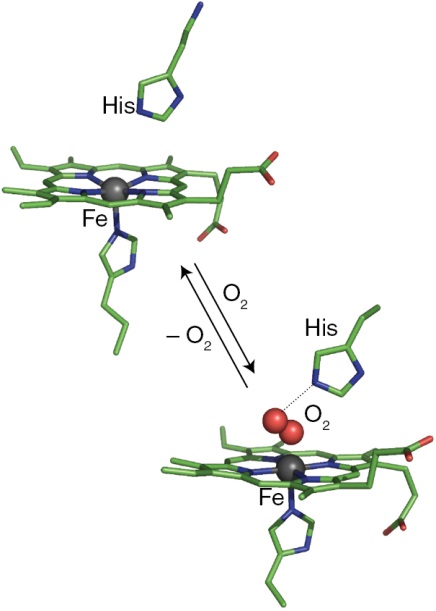 عندما يرتبط الحديد بالأكسجين يتحول إلى 
الغزل المنخفض الأصغر حجماً .
لذا يعود ويحتل الثقب وسط الحلقة .
عندما يتم فقد أول جزيء أكسجين يحفز ذلك فقد 
باقي الجزيئات.
560 Chem.- Elements in biological sciences
20
عناصر ذات أهمية علاجية (غير أساسية)
560 Chem.- Elements in biological sciences
21
مركبات البلاتين Pt(II) العلاجية
يرتبط البلاتين الثنائي في هذه المركبات (مثل المركب المستوي cisplatin Pt (NH3)Cl2) بـ DNA كخطوة أولى في علاج السرطان.
يتكون نتيجة ذلك متراكب يعمل 
على تعطيل عمل DNA
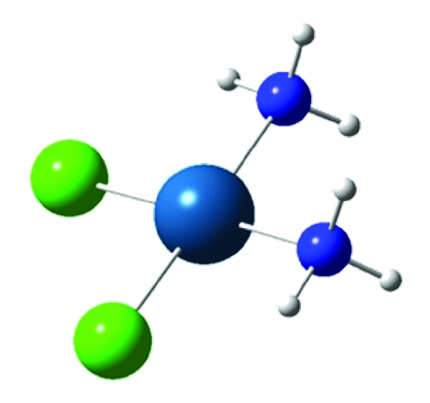 560 Chem.- Elements in biological sciences
22
العناصر السامة (أمثلة)
560 Chem.- Elements in biological sciences
23
Metabolic Poisonsالسموم الأيضية
1. بعض المركبات تشكل سموما بسبب ارتباطها بالهيموجلوبين وإعاقة عمله: 
أول أكسيد الكربون  CO: حيث ينافس الأكسجين ويرتبط بقوة بالهيموجلوبين معيقا نقل الأكسجين. 
أيون النترات NO3- : يوجد في بعض المأكولات أو الماء ويمكن أن يتحول إلى نتريت NO2- داخل الجسم.
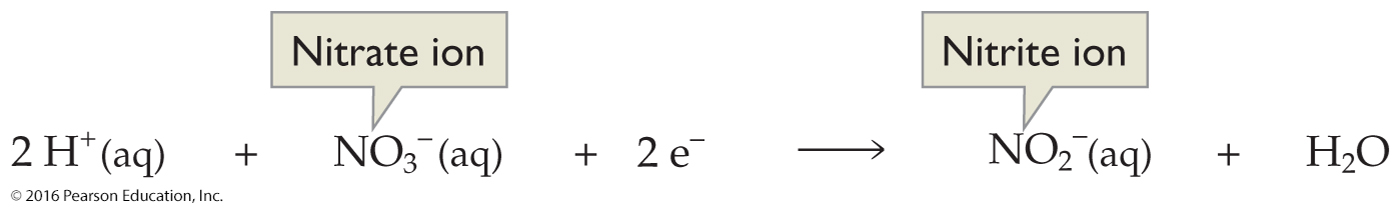 560 Chem.- Elements in biological sciences
24
السموم الأيضية
نتيجة التفاعل السابق تؤكسد النترات الحديد الثنائي Fe2+ إلى ثلاثيFe3+  فيتحول الهيموجلوبين إلى methemoglobin الذي لا يقدر على نقل الأكسجين. 
2. أيون السيانيد CN-: يرتبط بالحديد الثلاثي في بعض الإنزيمات المؤكسدة  cytochrome oxidasesويتوقف بذلك وصول الأكسجين للأنسجة مؤديا إلى موت سريع.
الترياق:
ويجب أن يكون سريعاً (نترات الصوديوم متبوعة بثيوكبريتات)
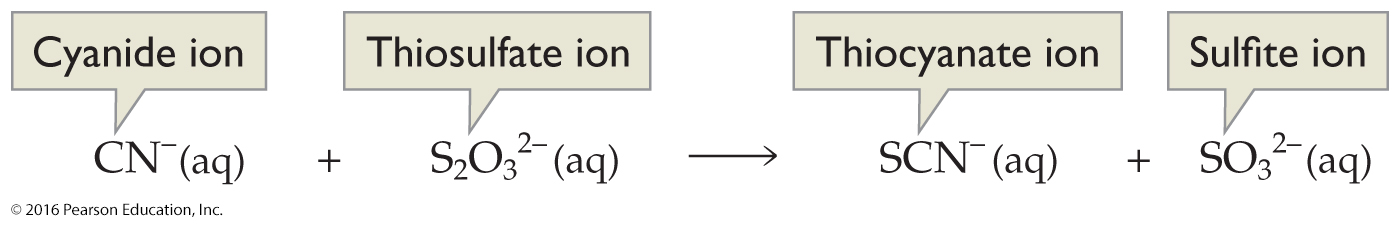 560 Chem.- Elements in biological sciences
25
Heavy Metal Poisonsسموم الفلزات الثقيلة
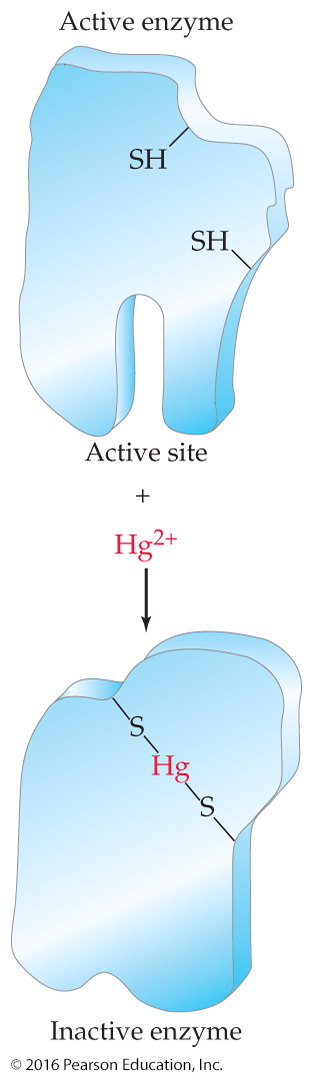 كثير من العناصر الثقيلة تأتي سميتها من ارتباطها بمجموعات  (—SH), مما يعطل عمل الإنزيمات.
560 Chem.- Elements in biological sciences
26
سموم الفلزات الثقيلة
الكادميوم Cd 
ويستخدم في كثير من السبائك والإلكترونيات وفي البطاريات ويكمن خطره في استبدال أيونات Ca2+ في العظام بأيونات Cd2+. 
يؤدي إلى أعراض مرضية أخرى
560 Chem.- Elements in biological sciences
27
سموم الفلزات الثقيلة
التسمم بالزرنيخ 
الزرنيخ ليس فلزاً ولكنه يظهر بعض الصفات الفلزية حيث يعطل عمل الإنزيمات بارتباطه بمجموعات السلفهيدرايل
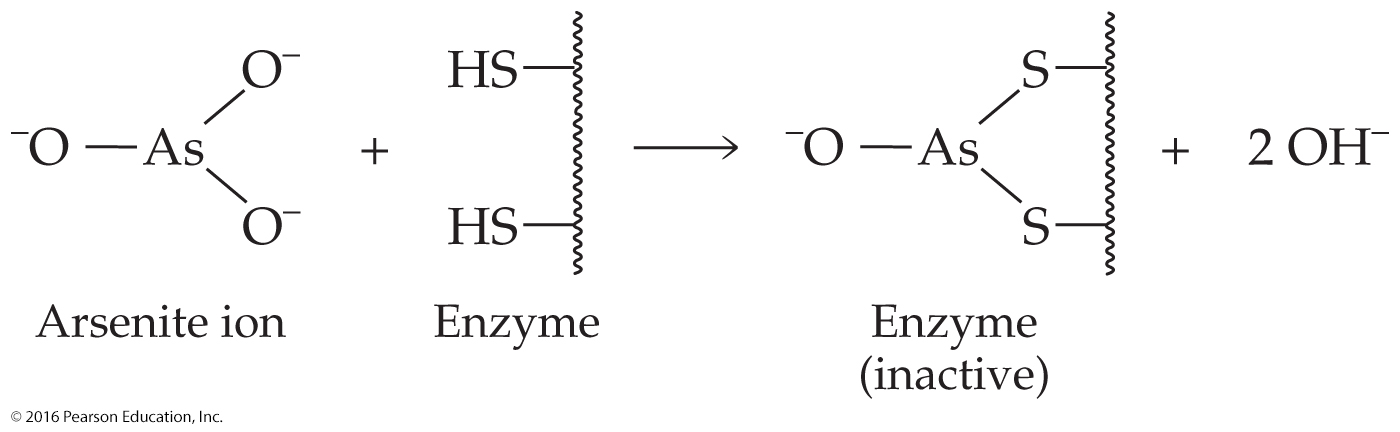